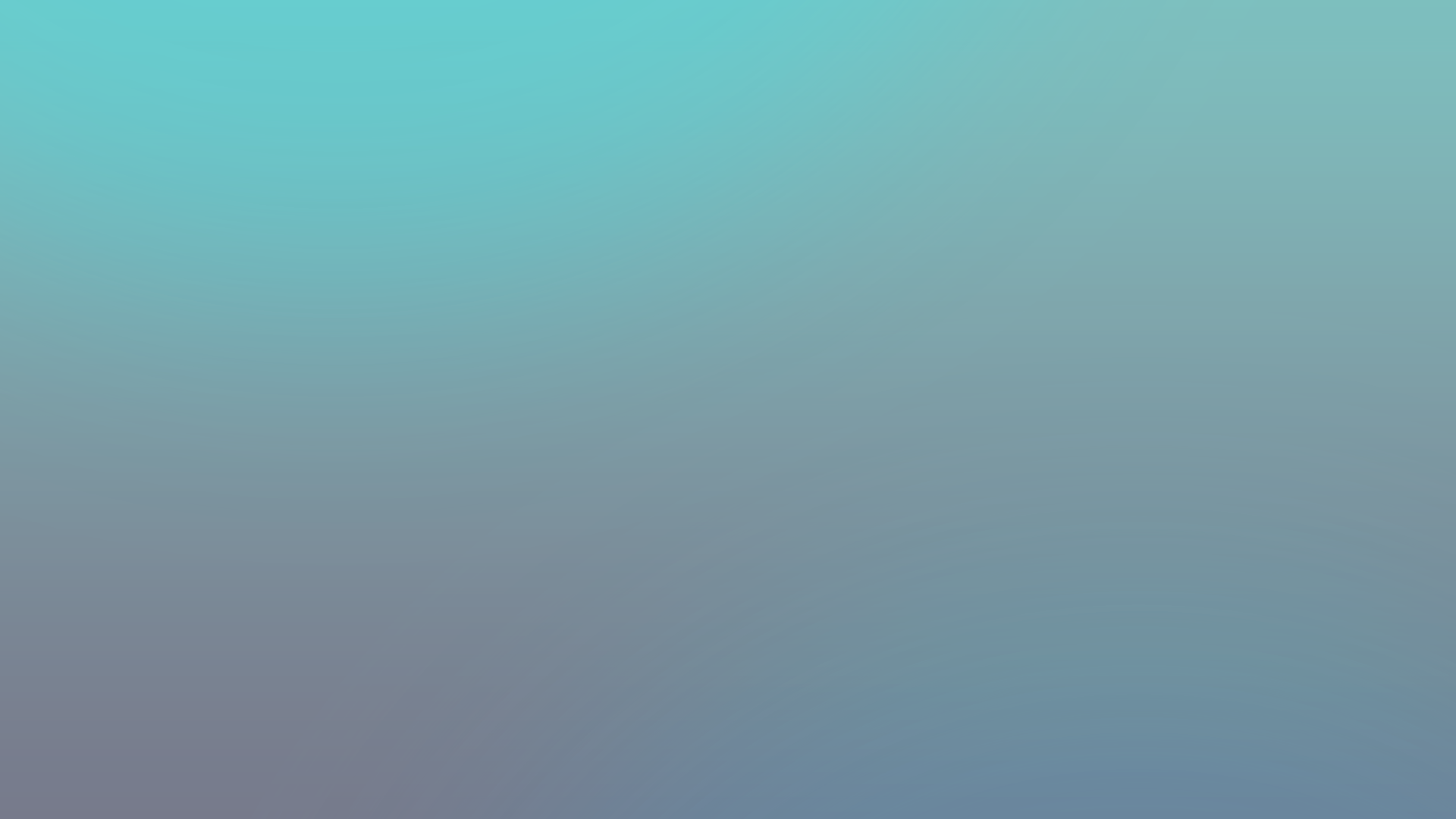 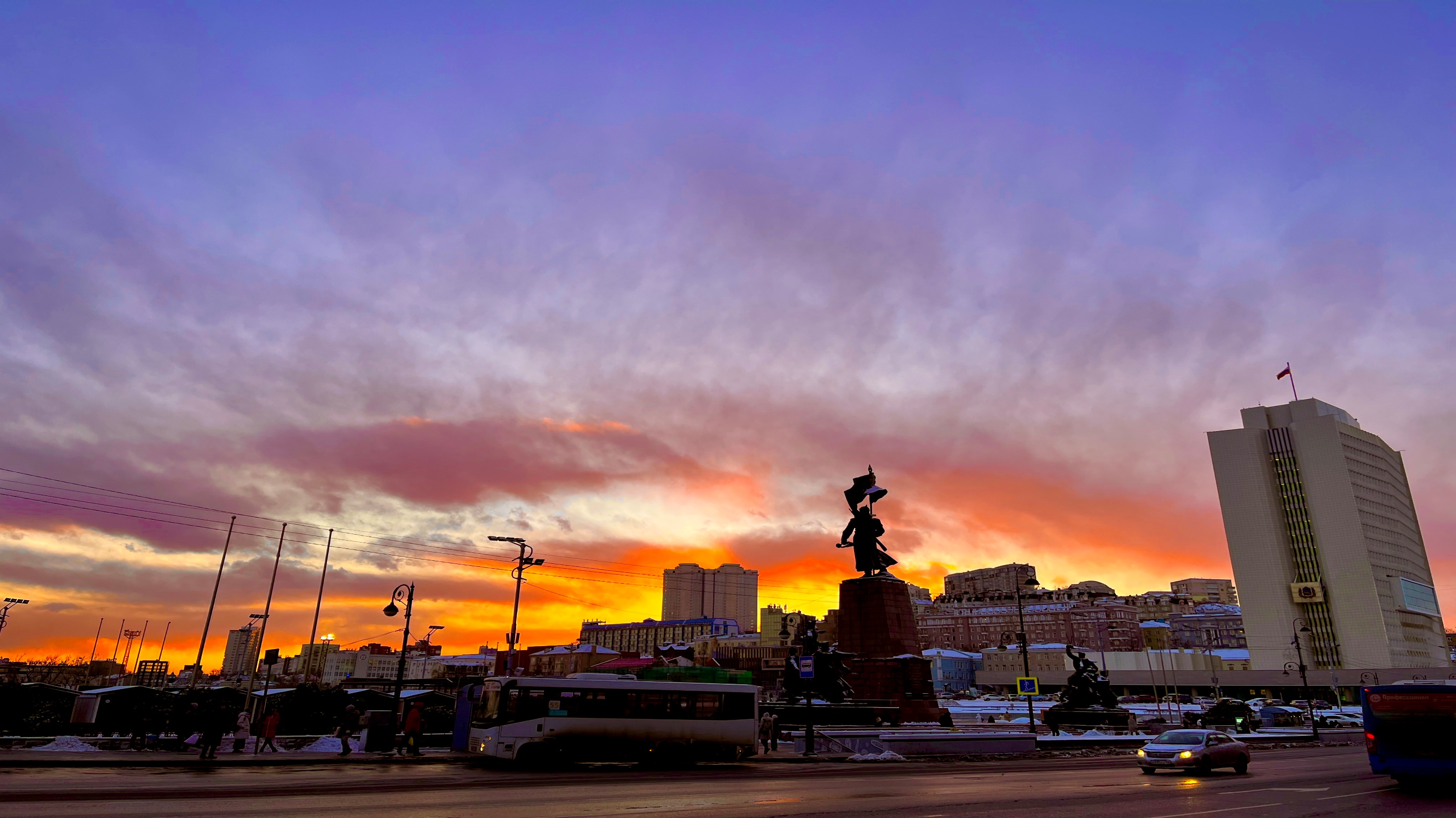 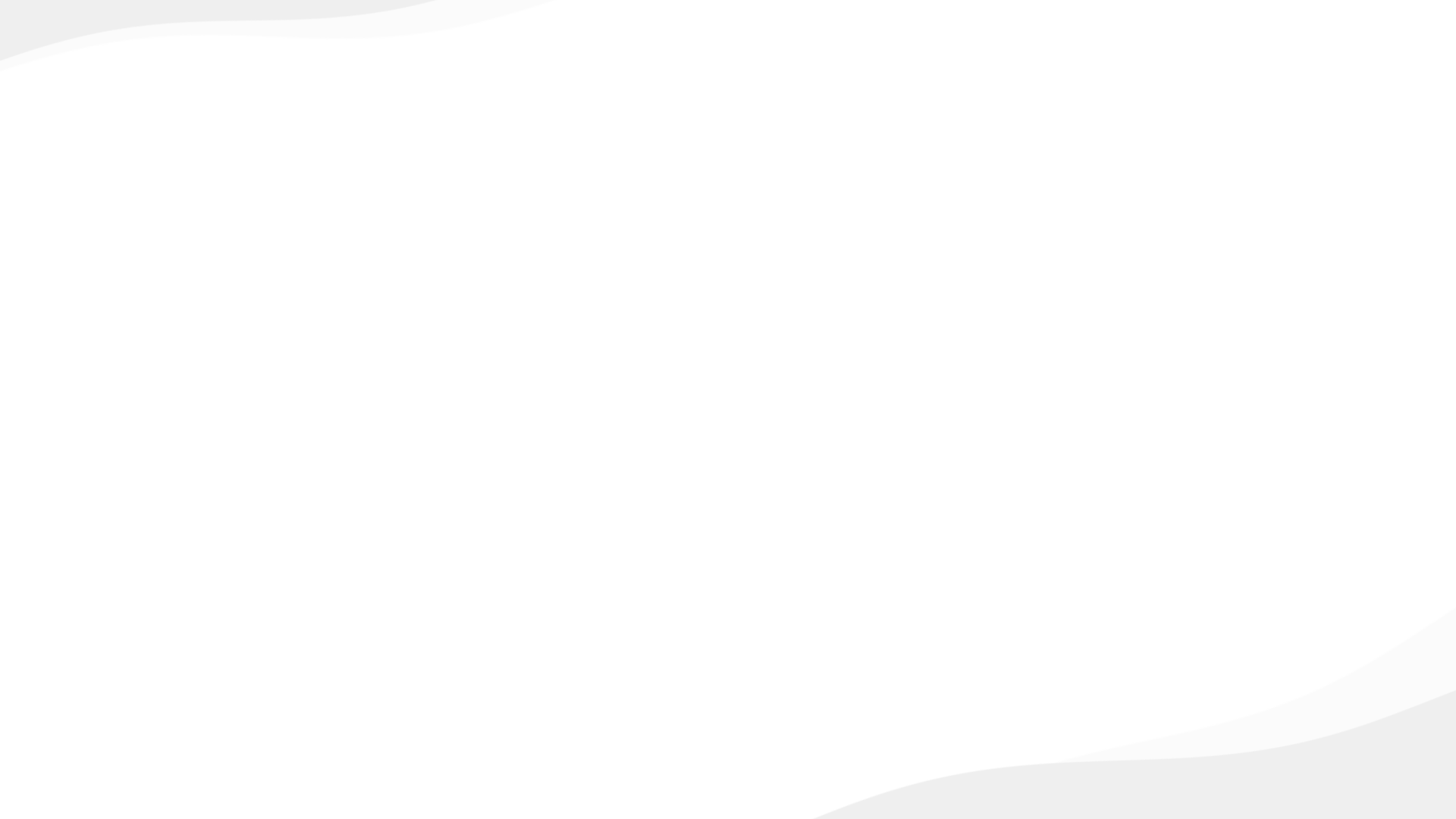 Повышение качества межведомственного взаимодействия и сокращение сроков оказания услуг для бизнеса
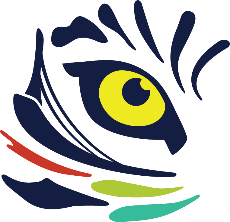 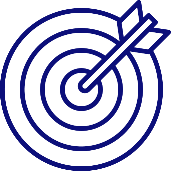 ЦЕЛИ ПРОЕКТА
Уменьшение бюрократических барьеров при оказании государственных услуг, уменьшение документооборота, снижение сроков
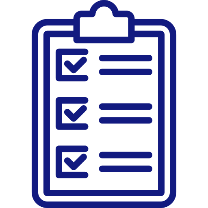 Задачи ПРОЕКТА
Оказание услуг на единой вычислительной платформе - портале РПГУ

Оптимизация процесса направления межведомственных запросов между профильными органами исполнительной власти и органами местного самоуправления

Обработка процессуальных решений в одном окне (затрачиваемое время на подготовку 1-го ответа на межведомственный запрос составляет 3 минуты)
ИЗМЕНЕНИЕ ПРОЦЕССА ОКАЗАНИЯ УСЛУГ
Проблемы:

Большие сроки оказания услуги - 30 к.д.

Очный прием заявителей 

Принятие документов на бумажном носителе

Трудозатраты сотрудников на подготовку и направление межведомственных запросов используя официальный документооборот
Решения:

Сокращение временных затрат на оказание услуги

Взаимодействие с заявителем через «Личный кабинет» РПГУ

Оптимизация «Функционального колодца», взаимодействие организовано между органами власти по принципу: «Исполнитель - Исполнитель», исключая излишнюю переписку на уровне руководителей

Повышение объема поданных межведомственных запросов в рамках предоставления государственных услуг
РЕЗУЛЬТАТ ОПТИМИЗАЦИИ
СРЕДНИЙ СРОК ФОРМИРОВАНИЯ И НАПРАВЛЕНИЯ ЗАПРОСА ЧЕРЕЗ СИСТЕМУ ЭЛЕКТРОННОГО ДОКУМЕНТООБОРОТА СОСТАВЛЯЛ 10 МИНУТ, СОГЛАСОВАНИЕ ДОКУМЕНТА И ОТПРАВКА В СООТВЕТСТВУЮЩИЙ МУНИЦИПАЛИТЕТ СОСТАВЛЯЛО ОТ 1 ДО 3 ДНЕЙ. ПРОЦЕСС ФОРМИРОВАНИЯ ЗАПРОСА СОКРАТИЛСЯ В 5 РАЗ С 10 МИНУТ ДО 2 МИНУТ С ВОЗМОЖНОСТЬЮ МГНОВЕННОЙ ОТПРАВКИ ЗАПРОСА.

ЗАТРАЧИВАЕМОЕ ВРЕМЯ НА ПОДГОТОВКУ ОДНОГО ОТВЕТА НА МЕЖВЕДОМСТВЕННЫЙ ЗАПРОС СОСТАВЛЯЕТ 3 МИНУТЫ

СОКРАЩЕНИЕ СРОКА РАССМОТРЕНИЕ МЕЖВЕДОМСТВЕННОГО ЗАПРОСА С 5-ТИ РАБОЧИХ ДНЕЙ, ДО 3-Х РАБОЧИХ ДНЕЙ

ПОВЫШЕНИЕ ОБЪЕМА ПОДАННЫХ МЕЖВЕДОМСТВЕННЫХ ЭЛЕКТРОННЫХ ЗАПРОСОВ В РАМКАХ ПРЕДОСТАВЛЕНИЯ ГОСУДАРСТВЕННЫХ УСЛУГ
СОЗДАНИЕ МЕЖВЕДОМСТВЕННЫХ ЭЛЕКТРОННЫХ ЗАПРОСОВ
Стало:

Формирование и направление запроса - 2 минуты (сокращение в 5 раз)

Мгновенная отправка запроса (исполнитель - исполнитель)

Срок рассмотрения межведомственного запроса - 3 рабочих дня 

Обработка процессуальных решений в одном окне

Подготовка одного ответа на межведомственный запрос - 3 минуты
Было:

Формирование и направление запроса - 10 минут

Согласование, подписание и отправка запроса - от 1 до 3 дней
 
Срок рассмотрение межведомственного запроса - 5 рабочих дней
РЕЗУЛЬТАТЫ АВТОМАТИЗАЦИИ НАПРАВЛЕНИЯ МЕЖВЕДОМСТВЕННЫХ ЗАПРОСОВ
Согласно анализу обработанных заявлений, в адрес муниципальных образований в части зон запрета розничной продажи алкогольной продукции направлялись межведомственные запросы через систему электронного документооборота:
 
2019 г. - 1829 запросов, через РСМЭД; 
2020 г. - 413 запросов, через РСМЭД;
2021 г. - 1975 запросов, через РСМЭД;
2022 г. - 325 запросов через портал РПГУ;
2023 г. - 2855 запросов через портал РПГУ.

Данный показатель увеличился на 40 %, что говорит о востребованности и удобстве пользования порталом РПГУ.

Практика реализуется с февраля 2022 года в Приморском крае.
РЕЗУЛЬТАТЫ АВТОМАТИЗАЦИИ НАПРАВЛЕНИЯ МЕЖВЕДОМСТВЕННЫХ ЗАПРОСОВ
Согласно анализу обработанных заявлений, в части защитных зон объектов культурного наследия муниципальными образованиями направлены межведомственные запросы

2021 г. — 132 запроса через портал РПГУ; 
2022 г. — 444 через портал РПГУ; 
2023 г. — 605 через портал РПГУ.

Данный показатель увеличился более чем на 36%, что говорит о востребованности и удобстве пользования порталом РПГУ.


Практика реализуется с февраля 2021 года в Приморском крае.
СПАСИБО ЗА ВНИМАНИЕ!